Tájékoztatás a 2017. éviOrszágos Statisztikai Adatfelvételi Program (OSAP) teljesüléséről
az Országos Statisztikai Tanács és a Nemzeti Statisztikai Koordinációs Testület részére
Dr. Zavagyák Andrea
2018.09.26
2
Bevezető
Elemzés 2014 óta minden évben készül (tájékoztatás a HSSz egészének statisztikai feladatellátásról)
Az elemzés forrása: KSH saját nyilvántartása és az adatfelvételek felelősei által kitöltött kérdőívek (272 adatgyűjtés, 95 adatátvétel)
A kérdőívek alapvetően a 2017-es évet vizsgálják (kivéve egyes esetek)
Időközben az OSAP tartalma átalakult, azonban ez az elemzés ezeket még nem tartalmazza
2
3
Adatgyűjtések és adatátvételek száma
OSAP 2017: 367 db adatfelvétel (209 db KSH; 158 db HSSz további tagja)
A KSH adatfelvételeinek alakulása, 2010-2017 (db)
HSSz KSH-n kívüli tagjainak adatfelvételeinek alakulása, 2010-2017 (db)
3
A kormányrendeleti tartalom adatgyűjtéseinek és adatátvételeinek megoszlása
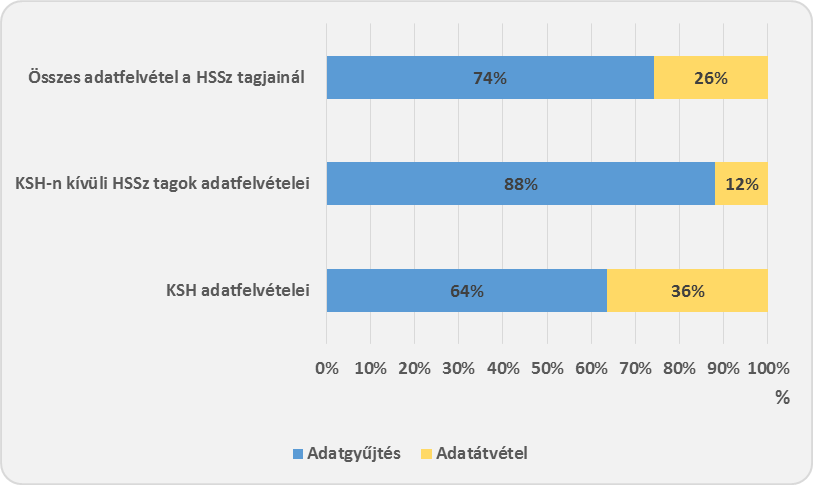 4
Az adatfelvételek megoszlása 2017-ben a HSSz KSH-n kívüli tagjai között (db, %)
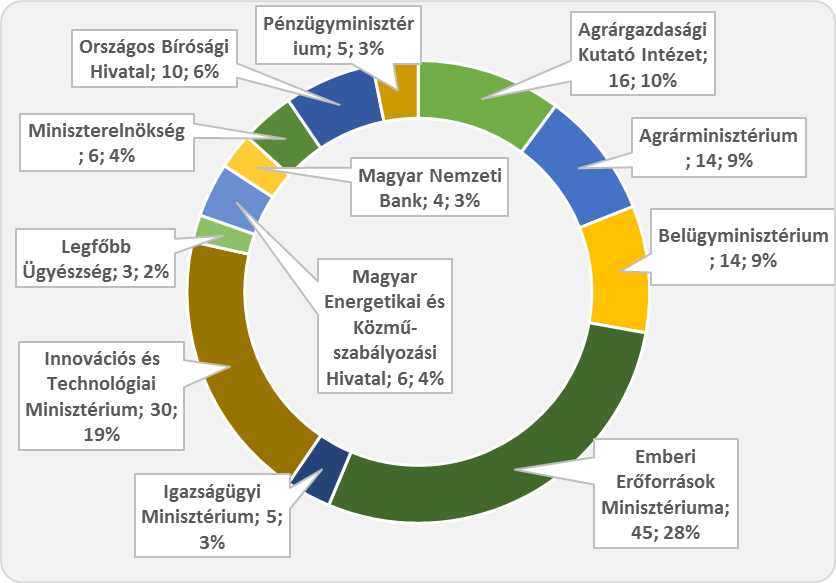 5
Az adatfelvételek megoszlása 2017-ben a HSSZ tagjai között szakstatisztikai téma szerinti bontásban
6
Kijelölt adatszolgáltatók száma adatgyűjtések esetén 2015-2017 között (db)
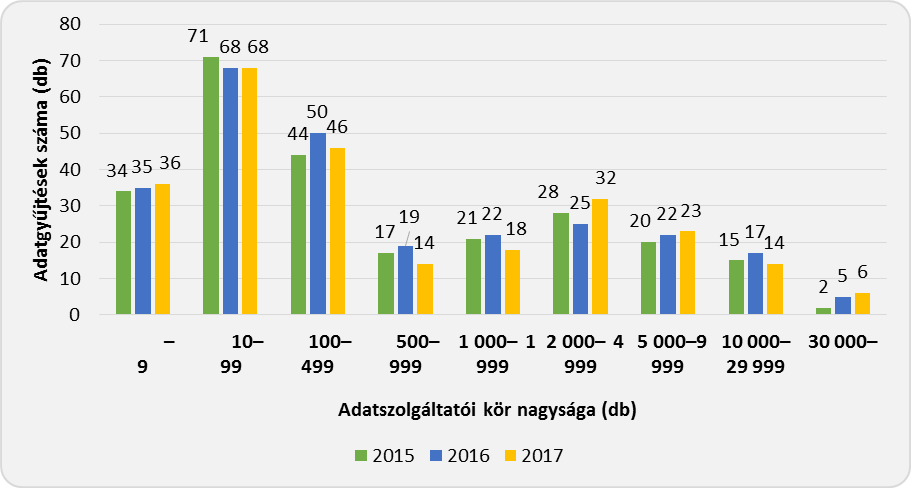 7
Az adatfelvételeket érintő egyéb tényezők vizsgálata
Adatátvételek gyakorisága szerinti vizsgálat
Legjellemzőbb az évenkénti gyakoriság a teljesítendő feladatok esetében (44 darab, 46%)
8
Az adatfelvételeket érintő egyéb tényezők vizsgálata
Adatszolgáltatói terhek mérése
17 esetben végeztek adatszolgáltatói terhekkel kapcsolatos méréseket
Adminisztratív adatok felhasználásának célja
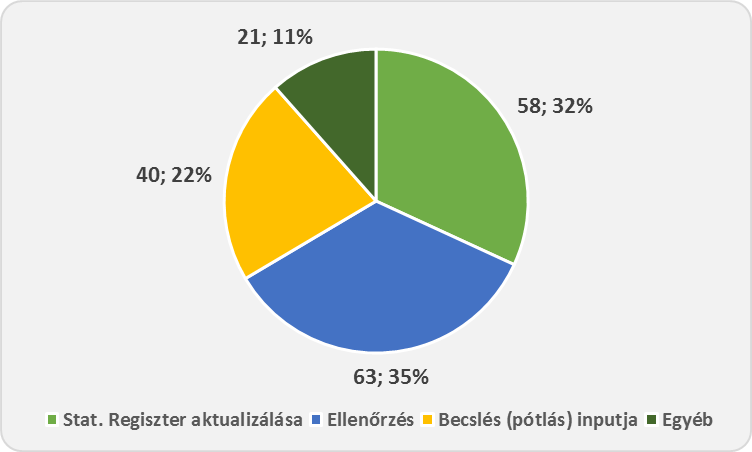 9
Publikálás
Tudományos vagy tájékoztatási célú adatkiadások átvevői 2017-ben
Az előállított statisztikai termékek publikálásának leggyakoribb módjai 2017- ben
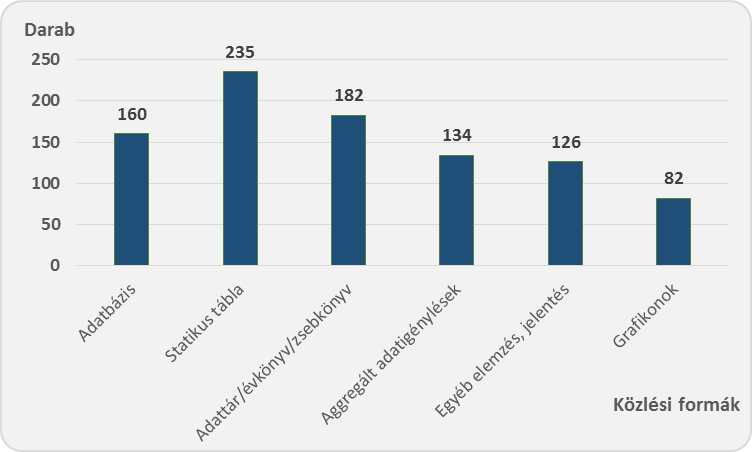 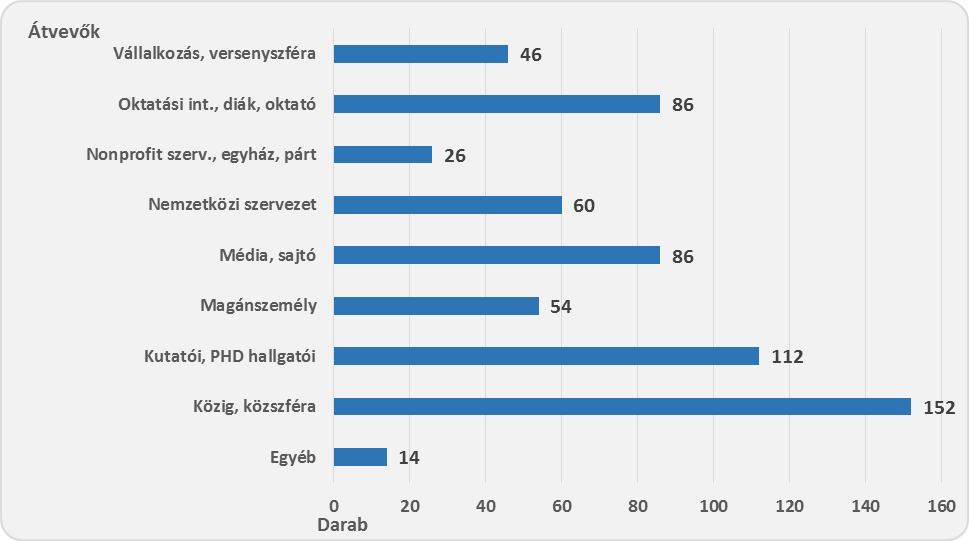 ONLINE megjelenések erőfölénye tapasztalható
A vizualizációs eszközök közül messze kiemelkednek a grafikonos megoldások
Az adatkiadások két leggyakoribb típusa
Táblázatos aggregált adatként (60%)
Egyedi kérésre, táblázatos formában (30%)
10
Az előállított statisztikai adatállományok jellemző felhasználói
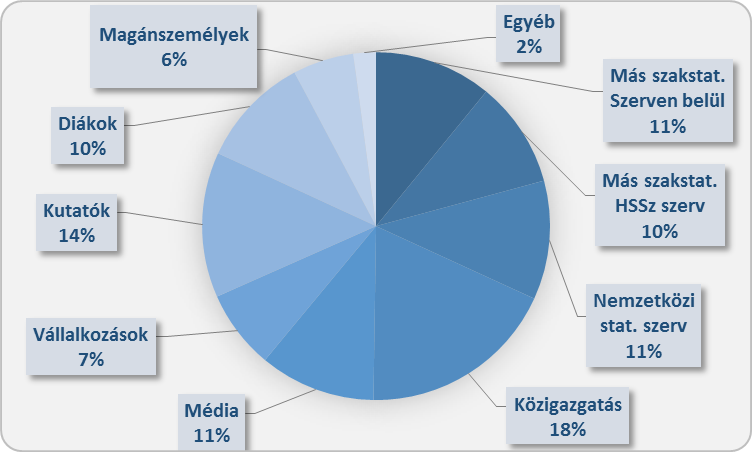 11
Az adatok minőségére vonatkozó információk
A minőségi szempontok 1-5-ig terjedő skálán, a kitöltők véleménye alapján
A minőség javítását segítő eszközök megoszlása
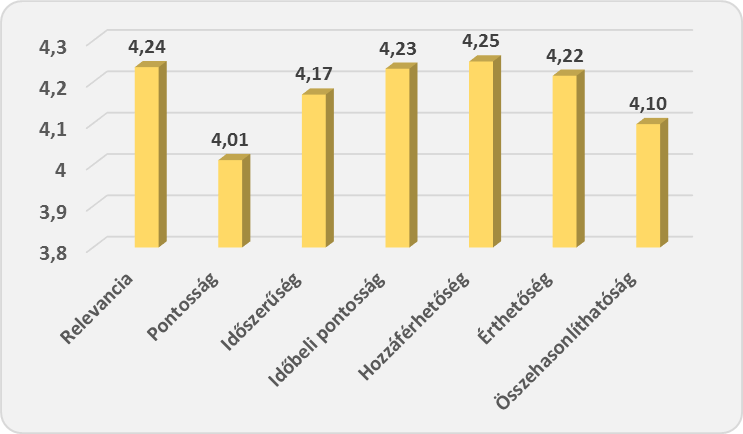 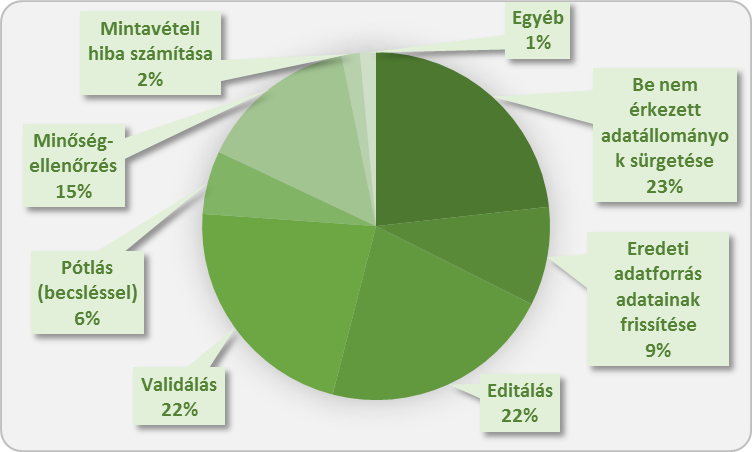 12
További teendők
Az ülést követően kerül a HSSz tagjainak megküldésre az elemzés   véleményezés céljából:
2 hetes határidővel, statkoord@ksh.hu

A visszaérkezett észrevételek alapján véglegesítjük az elemzést ezt követően kerül közzétételre a KSH honlapján.
13
Köszönöm a figyelmet!
14